ОБРАЗОВАТЕЛЬНЫЙ ПРОЕКТ «НОЧЬ НАУКИ В ХАРЬКОВЕ – 2016»
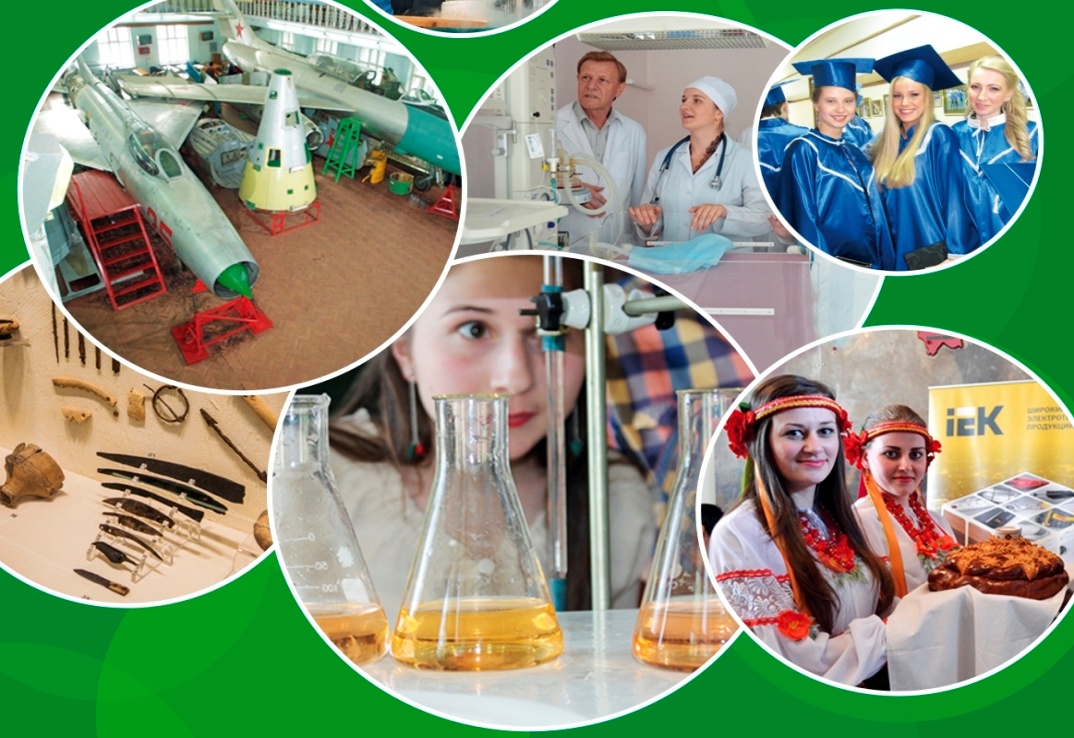 Дулова А.С., директор НМПЦ ДО
ЦЕЛЬ  ОБРАЗОВАТЕЛЬНОГО    ПРОЕКТА   «НОЧЬ   НАУКИ»
Цель проекта – дальнейшее продвижение имиджа города на международной арене, пропаганда и развитие вузов как научных центров, ознакомление учащихся школ города с работой лучших из них.
УЧАСТНИКИ ПРОЕКТА «НОЧЬ   НАУКИ – 2016»
18 высших учебных заведений города
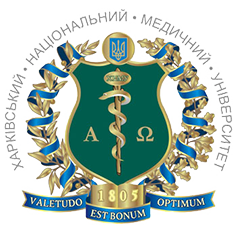 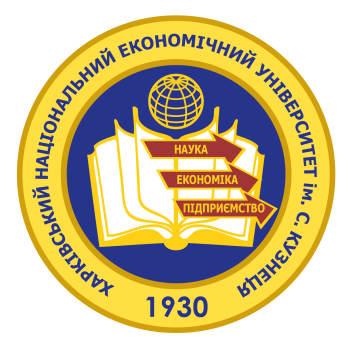 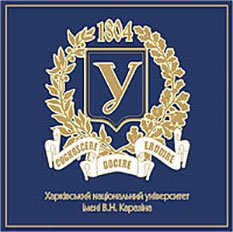 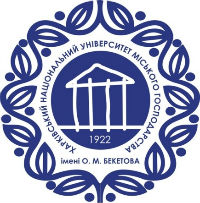 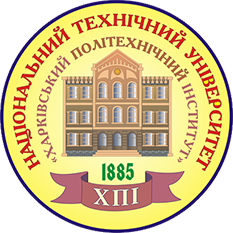 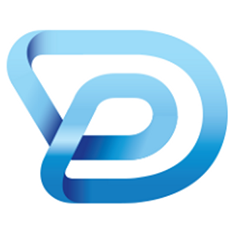 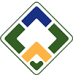 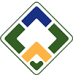 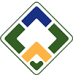 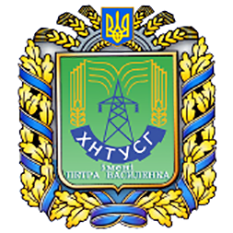 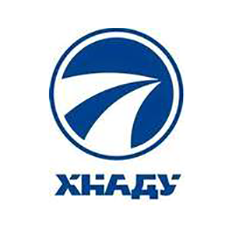 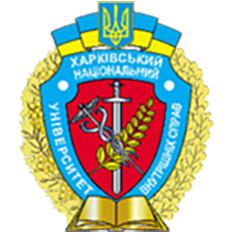 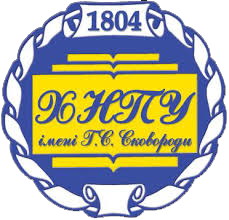 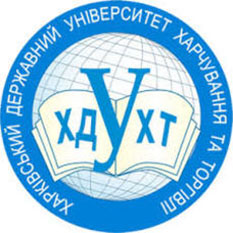 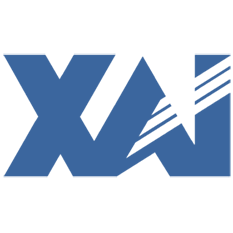 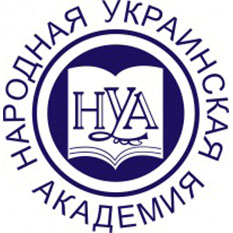 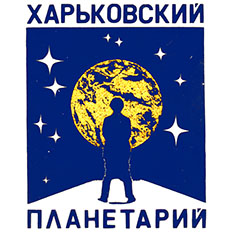 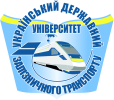 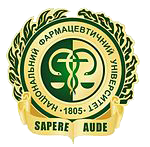 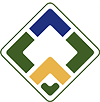 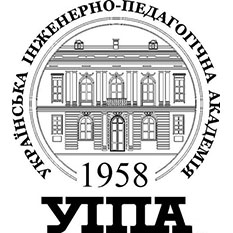 ДЕТСКАЯ   ПРОГРАММА   ПРОЕКТА   «НОЧЬ  НАУКИ»
Дневная  часть  проекта  «Ночь  Науки»
МАРШРУТ   ПОСЕЩЕНИЯ   ВУЗОВ
ВУЗЫ ПО 1 МАРШРУТУ
Харьковский национальный университет имени В.Н. Каразина (площадь Свободы, 4);
Харьковский национальный медицинский университет (проспект Науки, 4);
Харьковский национальный университет радиоэлектроники (проспект Науки, 14);
Харьковский национальный экономический университет имени Семена Кузнеца (проспект Науки, 9А);
Харьковский государственный университет питания и торговли
        (улица Клочковская, 333);
6.    Харьковский учебно-научный институт ГВУЗ «Университет банковского дела» (проспект Победы, 55);
7.    Национальный аэрокосмический университет имени Н.Е. Жуковского «Харьковский авиационный институт» (улица Чкалова, 17);
8.    Национальный фармацевтический университет (улица Валентиновская, 2);
9.    Харьковский национальный педагогический университет имени Г. С. Сковороды (улица Валентиновская, 4);
10 .  Украинская государственная академия железнодорожного транспорта (переулок Фейербаха, 7);
11.  Украинская инженерно-педагогическая академия (улица Университетская, 16);
12.  Харьковский национальный университет внутренних дел (проспект Ландау, 27).
ВУЗЫ  ПО  2  МАРШРУТУ
Харьковский национальный университет имени В.Н. Каразина. Музей Природы (улица Тринклера, 8);
2.    Харьковский национальный автомобильно-дорожный университет                                (улица Ярослава Мудрого, 25);
3.    Харьковский национальный технический университет сельского хозяйства имени Петра Василенко (улица Алчевских, 44);
4.    Харьковский гуманитарный университет «Народная украинская академия»                 (улица Лермонтовская, 27);
5.    Национальный технический университет «Харьковский политехнический институт» (улица Кирпичева, 21);
6.    Харьковский национальный университет городского хозяйства имени А.Н. Бекетова (улица Маршала Бажанова, 12);
7.    Харьковский планетарий имени Ю.А. Гагарина (переулок Кравцова, 15).
Участие в проекте «Ночь науки» общеобразовательных учебных заведений  города Харькова»
ПОРУЧЕНИЯ:
Управлениям образования администраций районов Харьковского  городского  совета:

1. Разместить информацию  о проекте «Ночь Науки»                           на официальных сайтах управлений образований и учебных заведений.
                                                                       До 15.09.2016
2. Провести информационно-разъяснительную работу                по вопросам  организации и проведения проекта и участия         в нем общеобразовательных учебных заведений города.
                                                                        До 24.09.2016
3. Обеспечить участие общеобразовательных учебных заведений    в проекте «Ночь Науки».
                                                                    24.09.2016
4. Назначить отвественных за сохранение жизни и здоровья учеников общеобразовательных учебных заведений – участников проекта.
                                                                 24.09.2016